Equations
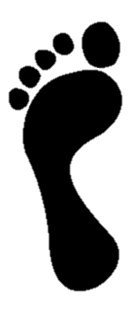 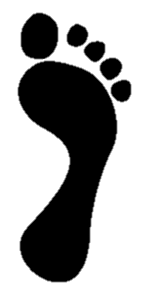 a balancing act
equal signs
are like scales
and they fall apart
unbalance them
“Inverse” means opposite.
Inverse operations “undo” each other.
If you subtract 2 
from 10, you get 8.  
To get back to 10, 
you need to add 2.
Addition undoes subtraction.
5 steps to undo subtraction
1. Bring down the equal sign
2. Add a number to both sides
3. Draw a line
x – 3  =   2
=
x        =
4. Bring down the 
      variable and 
      the equal sign.
+3      +3
5
5. Do the math problem.
If you add 3 to 11, 
you get 14. To get back to 11, you 
need to subtract 3.
Subtraction
undoes addition.
5 steps to undo addition
1. Bring down the equal sign
2. Subtract from both sides
3. Draw a line
x + 3  =   7
=
x        =
4. Bring down the 
      variable and 
      the equal sign.
– 3     – 3
4
5. Do the math problem.
If you multiply 4 by
5, you get 20. To get back to 4, you need 
to divide by 5.
Division undoes multiplication.
5 steps to undo multiplication
1. Draw fraction bars on both
      sides.
3x = 12
__     __
2. Divide both sides 
       by the coefficient.
3        3
3.  Slash out the numerator 
      and the denominator.
5 steps to undo multiplication
4. Bring down the variable and
      the equal sign.
3x = 12
x =
__     __
5. Do the math 
       problem.
3        3
4
If you divide 15 by
3, you get 5. To get 
back to 15, you need 
to multiply by 3.
Multiplication
undoes division.
4 steps to undo division
1. Multiply both sides by the
	 denominator.
(6)
x
2. Slash out the
	 top and bottom.
= 3
=
(6)
18
x
6
3.  Bring down the 
      variable and the equal sign.
__
4. Do the math problem.
And now for the tricky one…
solving one-step equations 
by undoing 
a fractional coefficient.
Undo fractional coefficients
1. Multiply both sides by the
	 reciprocal of the coefficient.
x = 6
2
5
__
(  )
(  )
5
2
5
2
__
__
Undo fractional coefficients
2. Slash out the numerators and
	 denominators.
x = 6
2
5
__
(  )
(  )
5
2
5
2
__
__
Undo fractional coefficients
3. Add a denominator of one,
	 if necessary.
x = 6
2
5
__
1
(  )
(  )
5
2
5
2
__
__
Undo fractional coefficients
4. Bring down the variable and
	 the equal sign.
x = 6
x =
2
5
__
1
(  )
(  )
5
2
5
2
__
__
Undo fractional coefficients
5. Simplify the fraction.
x = 6
3
2
5
__
1
(  )
(  )
1
5
2
5
2
__
__
x =
Undo fractional coefficients
6.  Do the math problem.
3 x 5
1 x 1
x = 6
3
2
5
__
1
(  )
(  )
1
5
2
5
2
__
__
x =
15